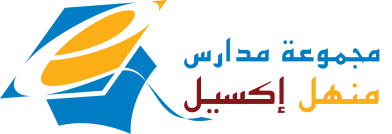 مصدر الفعل الثلاثي و غير الثلاثي
المستوى: السادسالمكون: الصرف و التحويل
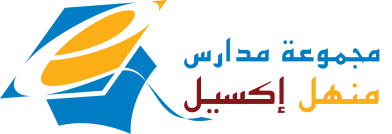 تذكير
المصدر: هو الاسم الدال على الحدث فقط من غير أن يقترن بزمن مثل:
(صمــــــــــــود – صعــــــــوبة – فصــــــــاحة)
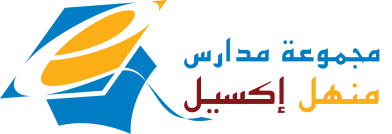 كيف يصاغ المصدر؟
1- الفعل الثلاثي اللازم:
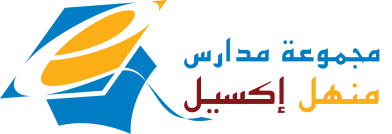 الفعل الثلاثي اللازم
الفعل الثلاثي اللازم
الفعل الثلاثي المتعدي
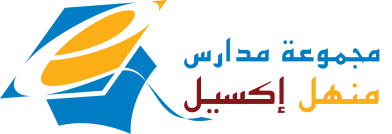 الفعل غير الثلاثي
كلها قياسية و لها أبنية محددة و أوزانا نقيس عليها
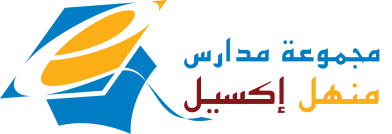 أمثلة
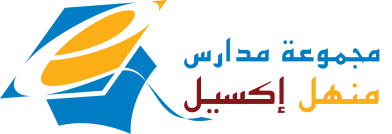 الاستنتاج
يجيء المصدر من الفعل الثلاثي اللازم قياسا على وزن فَعَلَ إذا كان الفعل على وزن فَعِل و يجيء على وزن فُعُولة و فَعَالة إذا كان الفعل على وزن فَعْل.
و يأتي المصدر من الفعل الثلاثي المتعدي قياسا على وزن فَعْل
مصادر الأفعال غير الثلاثية قياسية و من أوزانها:أفعال ، تفعيل ،مفاعلة...